Қазақстан Республикасының Білім және ғылым министрлігі
ГАЖ ТЕХНОЛОГИЯСЫН ПАЙДАЛАНА ОТЫРЫП, ӨСКЕМЕН ҚАЛАСЫНЫҢ АТМОСФЕРАЛЫҚ АУАСЫНЫҢ ЭКОЛОГИЯЛЫҚ ЖАЙ-КҮЙІН ТАЛДАУ
Жаратылыстану ғылымдары магистрі, лектор
Амангелды Назерке
ӨЗЕКТІЛІГІ
Қазақстанның аймақтары бойынша табиғат компоненттерінің сапалық көрсеткіштері анықталғанымен, жекелей өнеркәсіптік қалалардың табиғат компонеттерінің ластануы бойынша карталар сирек кездеседі. Геоақпараттық жүйелерді қолдана отырып жүргізілген зерттеулер де аз. Сол себепті, Өскемен қаласының атмосфералық ауа жағдайын бағалауда ГАЖ технологияларын қолдану өзекті мәселе болып табылады.
МАҚСАТЫ: 
ГАЖ технологиясын пайдалана отырып, Өскемен қаласының атмосфералық ауасының экологиялық жағдайын салыстырмалы бағалау.
МІНДЕТТЕР
Зерттеу мақсатына жету барысында алға қойылған міндеттер
1) қалалық ортаның әуе бассейнінің экологиялық жағдайын бағалаудың теориялық және әдіснамалық негіздерін сипаттау; 2)  қаланың атмосфералық ауасына әсер етуші ластаушы көздерді анықтап, бақылау бекеттері бойынша бағалау;3) Өскемен қаласының әуе бассейнінің жай-күйін талдай отырып, халық денсаулығына әсерін анықтау және ауаның экологиялық жағдайын жақсарту бойынша іс-шаралар кешенін ұсыну.
ЖАҢАШЫЛДЫҒЫ
Өскемен қаласының әуе бассейнінің ластануын бағалауға мүмкіндік беретін ArcGIS карталар жиынтығы
Халық денсаулығы мен ауаның экологиялық жағдайына талдау
Экоскрининг әдісін зерттеу жұмысында қолдану
Практикалық маңыздылығы
Диссертацияда даярланған карталарды экологиялық зерттеулерде, экология бағыты бойынша жүргізілетін оқу процестерінде тиімді қолдануға болады. Экологиялық мониторинг салаларында Өскемен қаласының атмосфералық ауасының экологиялық жағдайының қала аудандары бойынша ластану дәрежесін цифрлы түрде көрсетуге және олармен күресу шараларын ұйымдастыруға көмектеседі.
Апробация
«Шығыс Қазақстан және Абай облысындағы атмосфералық ауаның ластануын шығарындыларды инвентаризациялау арқылы ГАЖ негізінде талдау», «VI Международное книжное издание стран СНГ» «Лучший молодой ученый» - 2022, 46 -52, Астана,2022
Assessment of forest fires factors in Eastern Kazakhstan over the last 20 years (from 2003 to 2023) using gis technologies (Scopus), GeoJournal of Tourism and Geosites, 51(4spl), 1803–1811. 
«Шығыс Қазақстан және Абай облысындағы атмосфералық ауаның ластануын шығарындыларды инвентаризациялау арқылы ГАЖ негізінде талдау», «Білім, ғылым және туризм әлемінде» Халықаралық ғылыми-тәжірибелік конференциясы материалдарының жинағы, ISBN ISBN 978-601-7353-56-8, 351-355, Астана, 2024
Studying the development potential of tourism industries in the South Altai by hydrological, climatic, geomorphological way and visualization using gis (Scopus), GeoJournal of Tourism and Geosites
Шығыс Қазақстан облысындағы бұқтырма және өскемен су қоймаларын 2017-2021 жылдар аралығындағы құрылымдық-гидрографиялық жағдайын бағалау, Ғылыми техникалық журнал «Гидрометеорология и экология», ISSN 2079-6161.
ЗЕРТТЕУ ЖҰМЫСЫНЫҢ БАРЫСЫ
Методологиялық, физ-географиялық негіз қалыптастыру
Ластану дәрежесі
Талдау нәтижелері мен халық денсаулығы
Ластаушы факторлар
Ауру түрлері бойынша статистика
Жағдайды жақсартуға арналған шаралар
Қорғалатын 1-ЕРЕЖЕ. Атмосфералық ауаның жағдайын бағалаудың әдіснамалық негізі
Экоскринингтік тәсіл
Экоскринингтік тәсіл – қабылданған стандартты уақыт бір жыл аралығында биота мен адамның өлімі негізінде экологиялық қауіпсіздіктің интеграциялық критерийі арқылы анықталады. 
Экоскринингтің мақсаты - дәстүрлі әдістерді қолдану кезінде экологиялық жағдайды толық талдауға мүмкіндік бермейтін, қиындататын және тежейтін нақты мәселелерді шешу.
Экологиялық картографиялау
Қорғалатын -2 -ЕРЕЖЕ. 
Өскемен қаласының атмосфералық ауасының экологиялық жағдайы
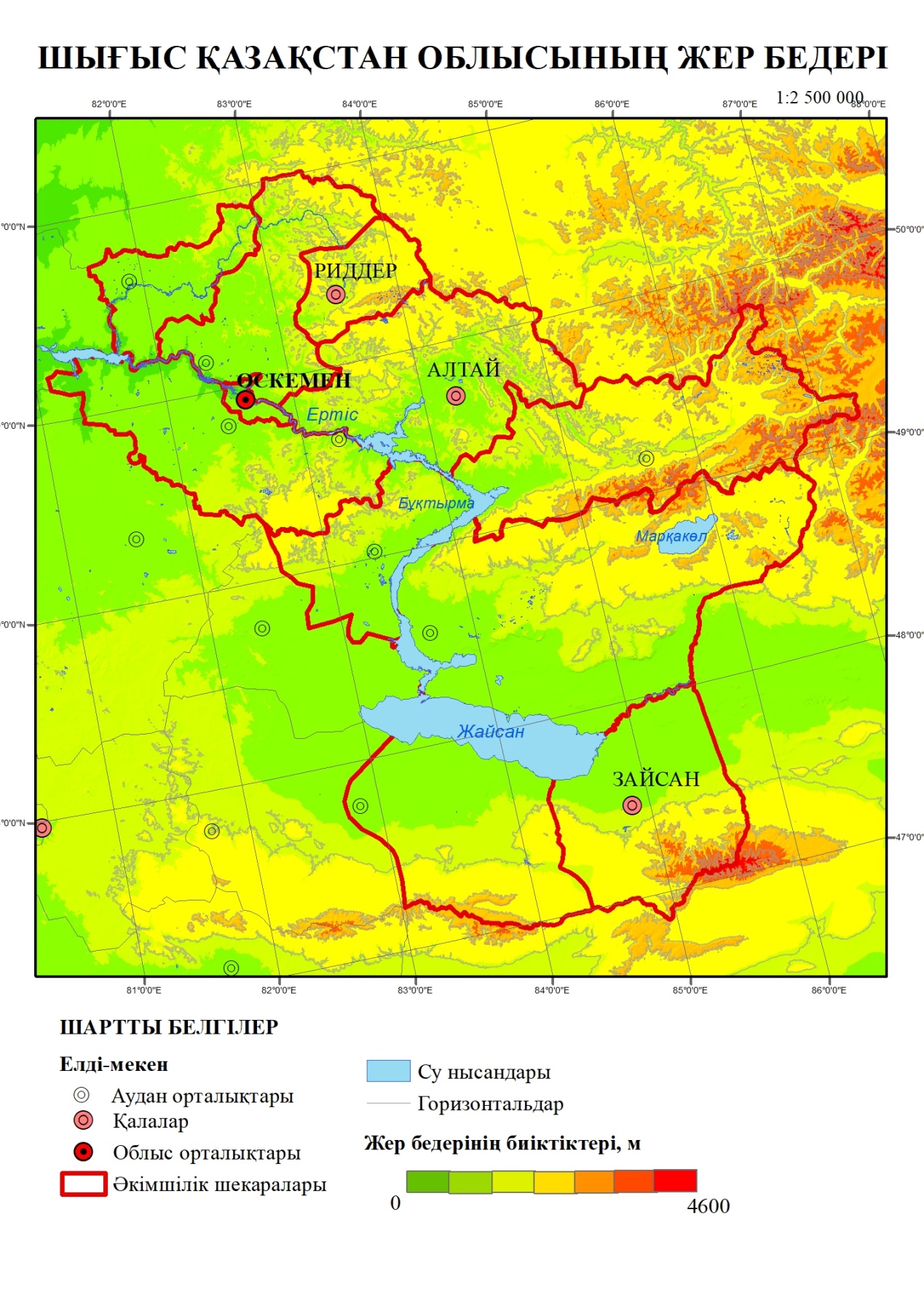 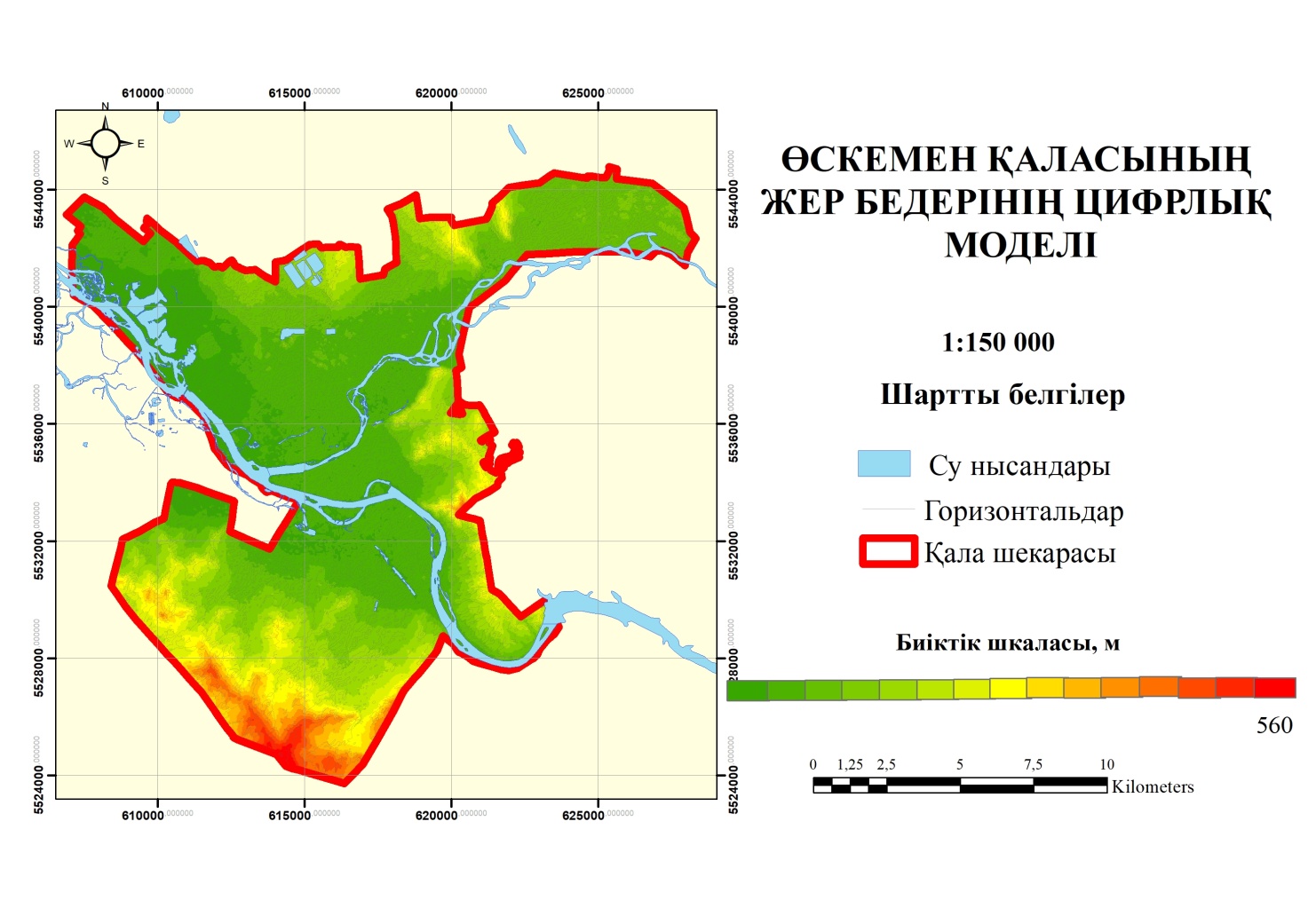 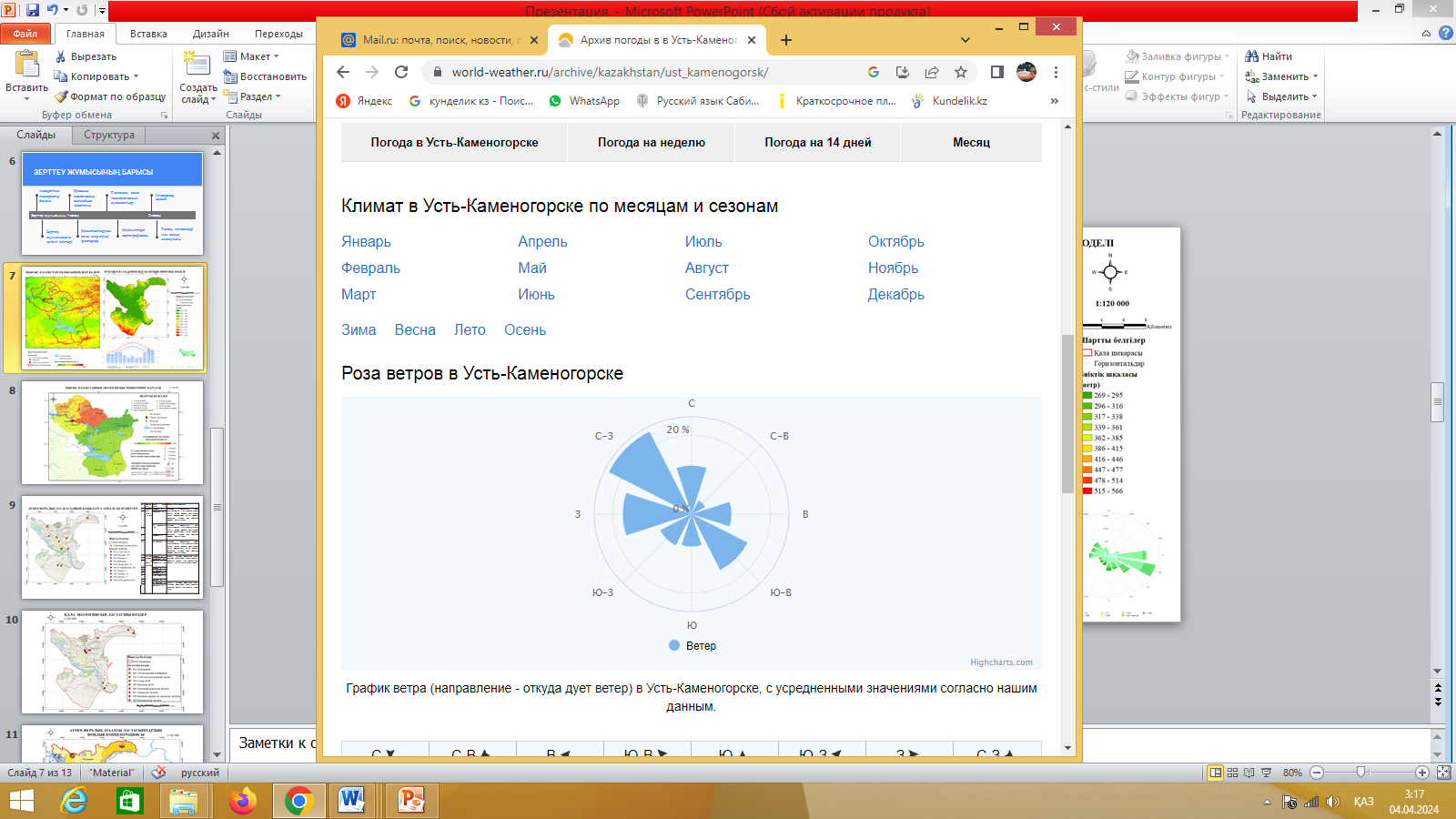 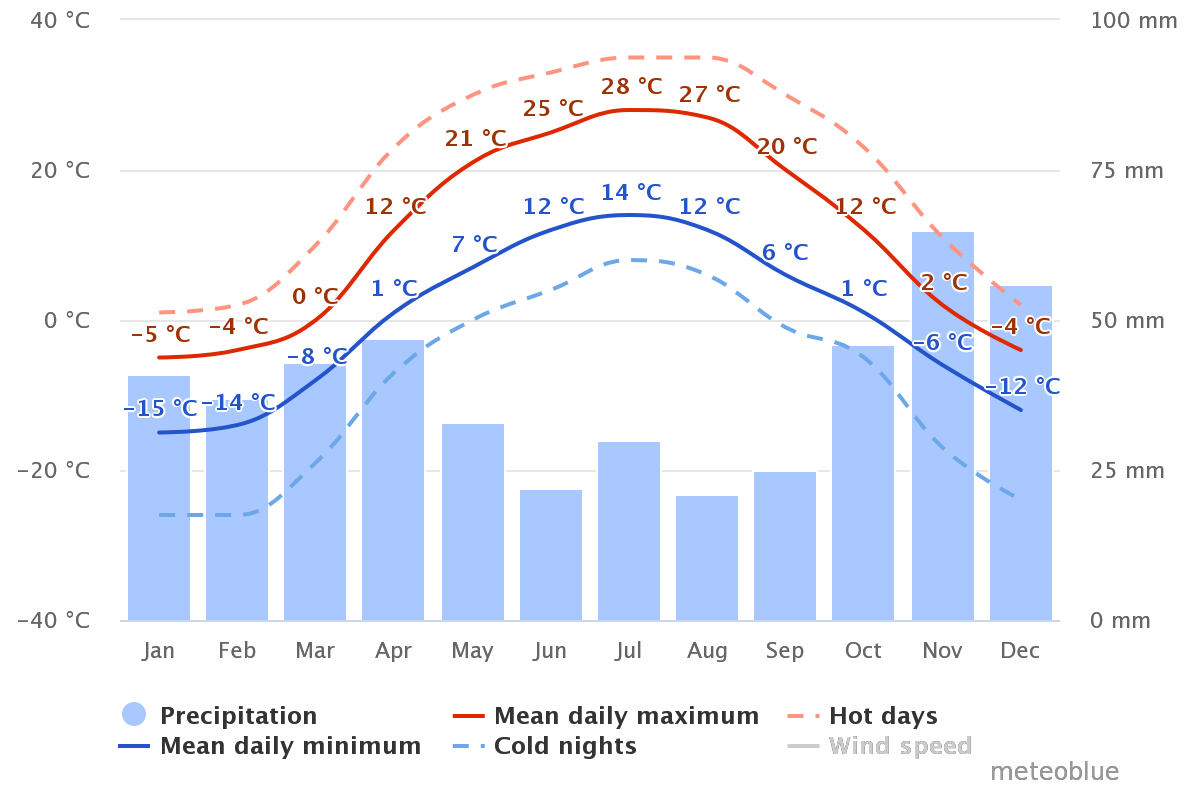 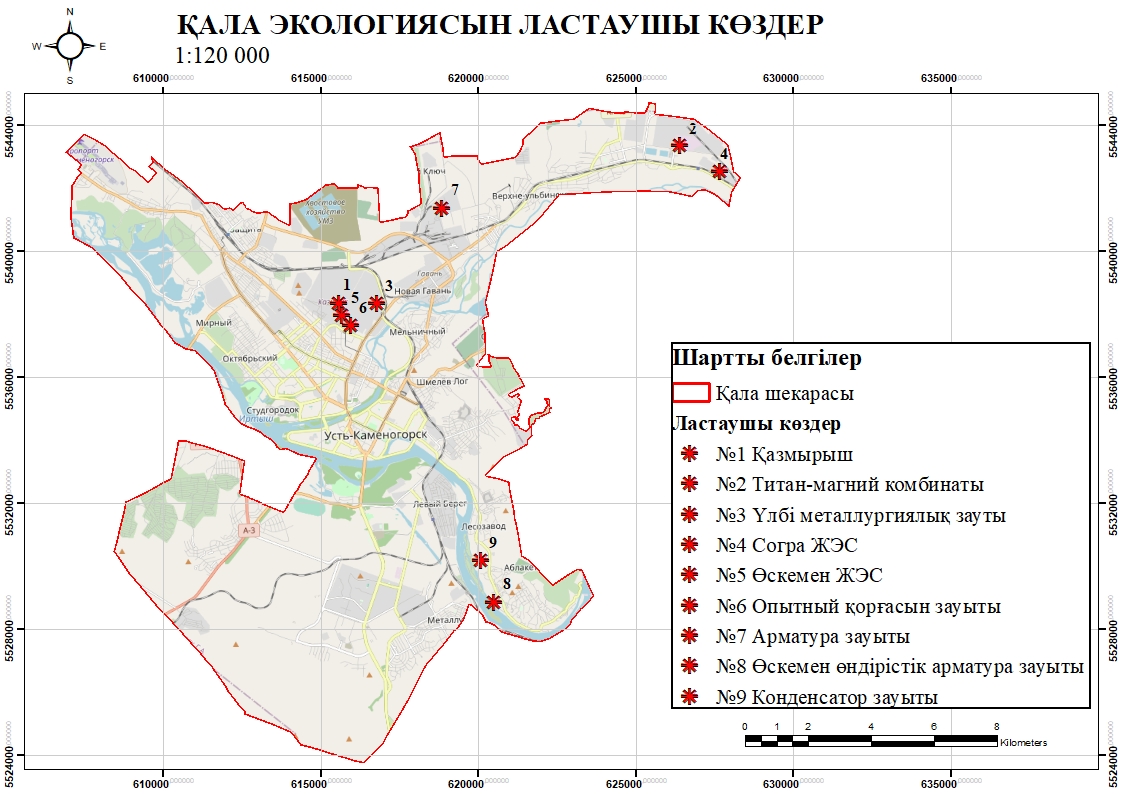 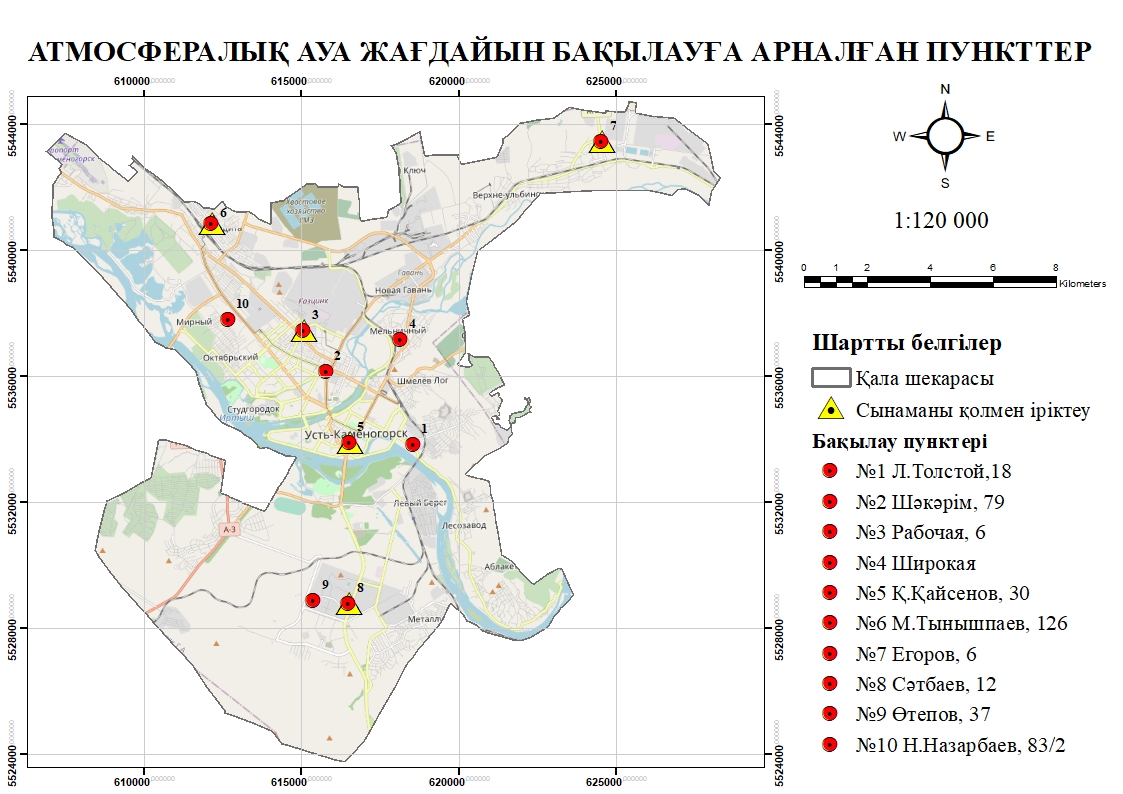 Атмосфераның бес бөлшектен ластану индексі (ISA5)
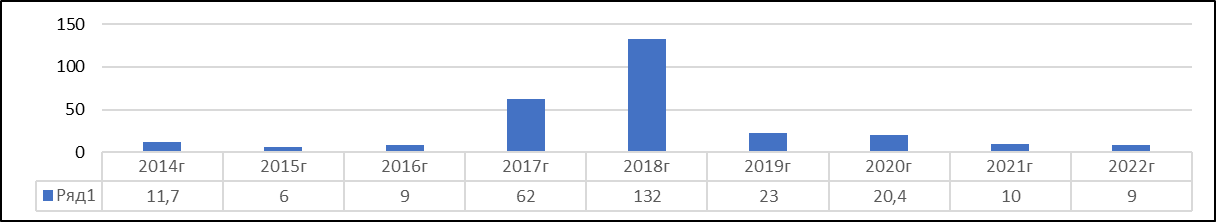 Стандартты индекс (SI)
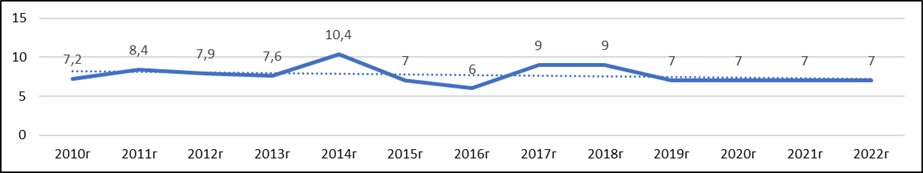 Ең жоғары қайталану (NP,%)
Соңғы 3 жылдағы Шығыс Қазақстан облысы бойынша қоршаған ортаға эмиссиялардың динамикасы (мың тонна)
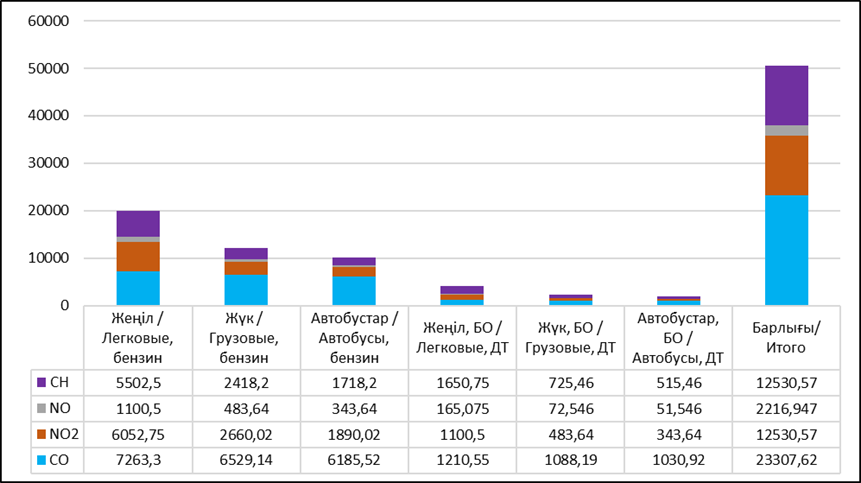 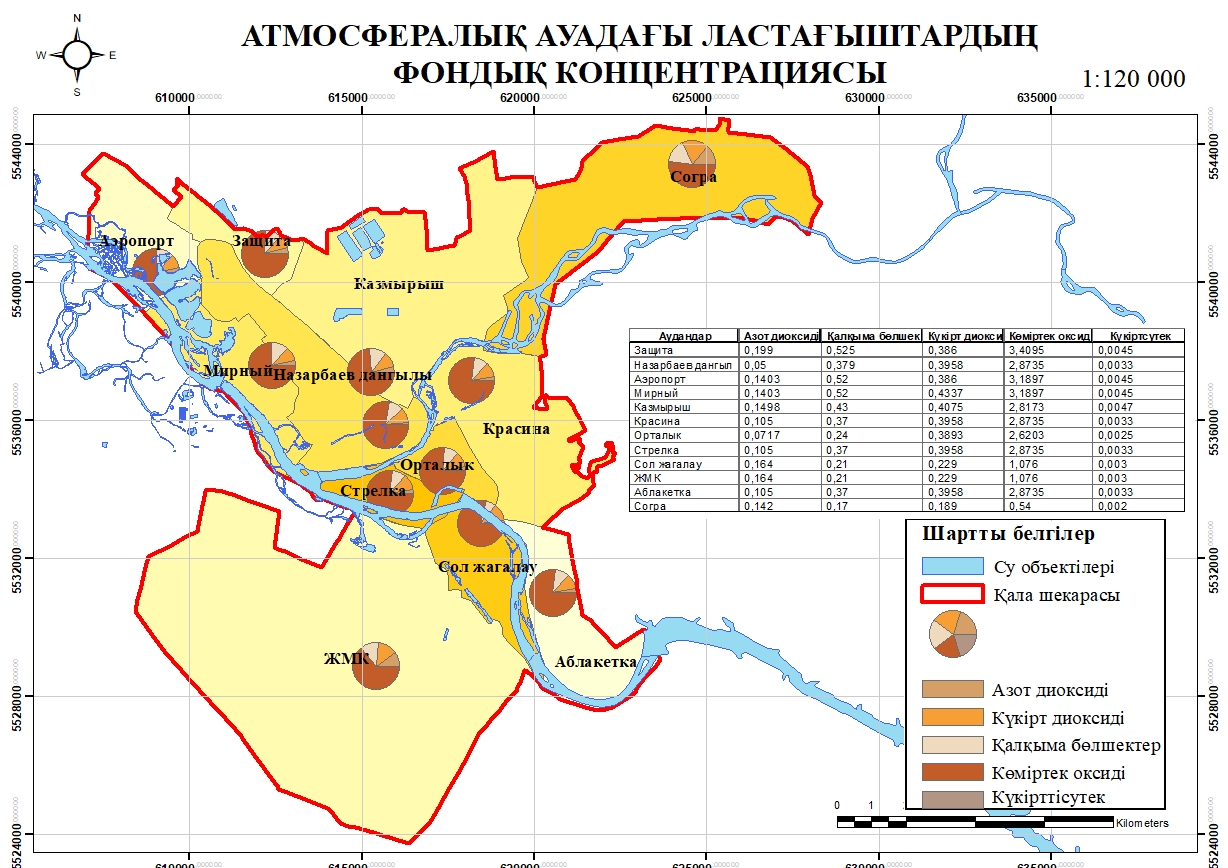 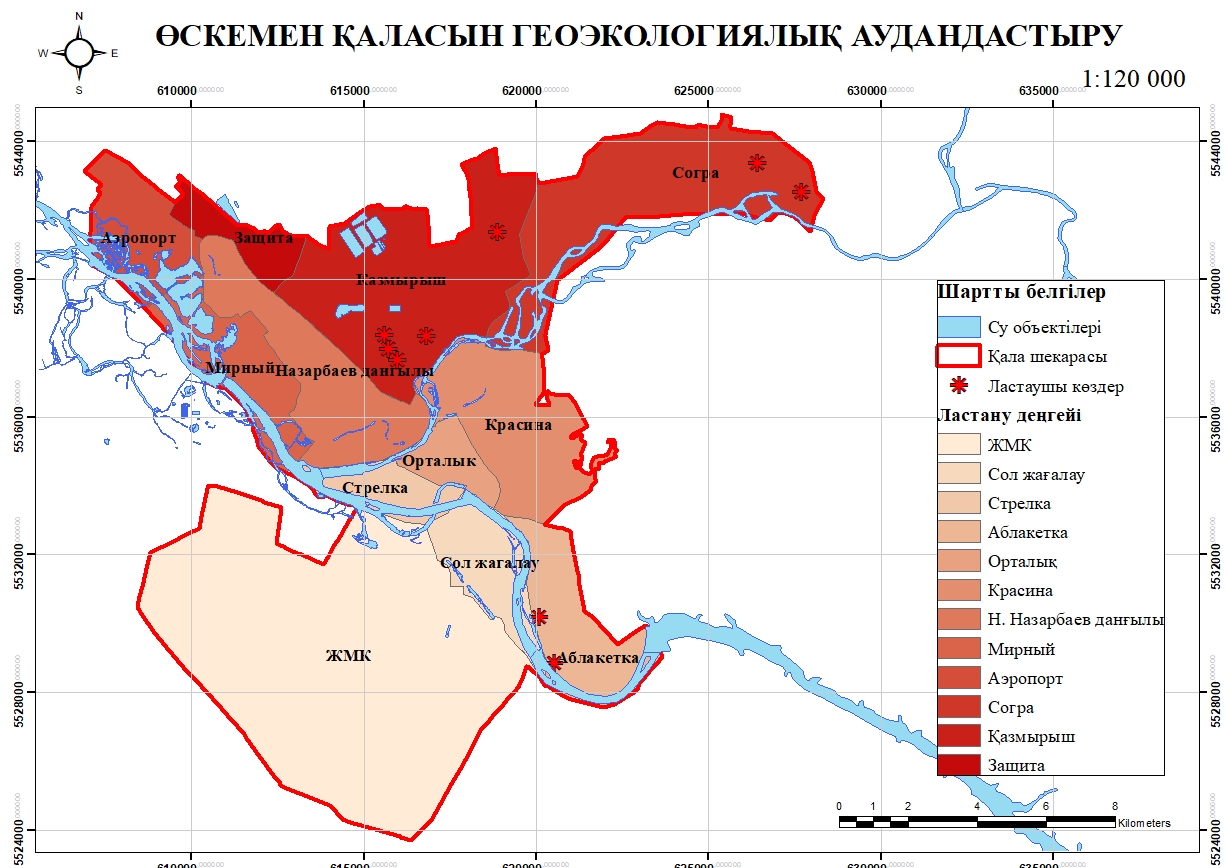 Жайлылығы өте төмен аймақ - Солтүстік өнеркәсіптік аймақты, оған іргелес қаланың орталық бөлігін және Защита станциясының ауданын қамтитын Өнеркәсіптік-қоныстану аймағы.Бұл аймақтағы экологиялық және гигиеналық жағдай өнеркәсіптік және энергетикалық кешеннің әсерінен ластанудың өте қауіпті  деңгейімен сипатталады. Жағдай жүктемесі жоғары автомагистральдармен, көгалдандырудың жеткіліксіздігімен, сәулеттік-жоспарлаудың қателігімен (тұрғын және өнеркәсіптік аймақтар арасындағы қажетті санитарлық алшақтықтардың болмауы және т.б.) күрделене түседі.
Жайлылығы төмен аймақ- бұл ескі және жаңа Сограның, Красин кентінің, өндірістік базаның, Бажов даңғылының оңтүстігіндегі тұрғын үй массивтерінің едәуір бөлігі. 
Ең қолайлы аймақ - бұл Ертіс жағалауы, Стрелка, ЖМК, Ертістің сол жағалауы, алыс қала маңындағы аудандардағы (Аблакетка)  орындары.
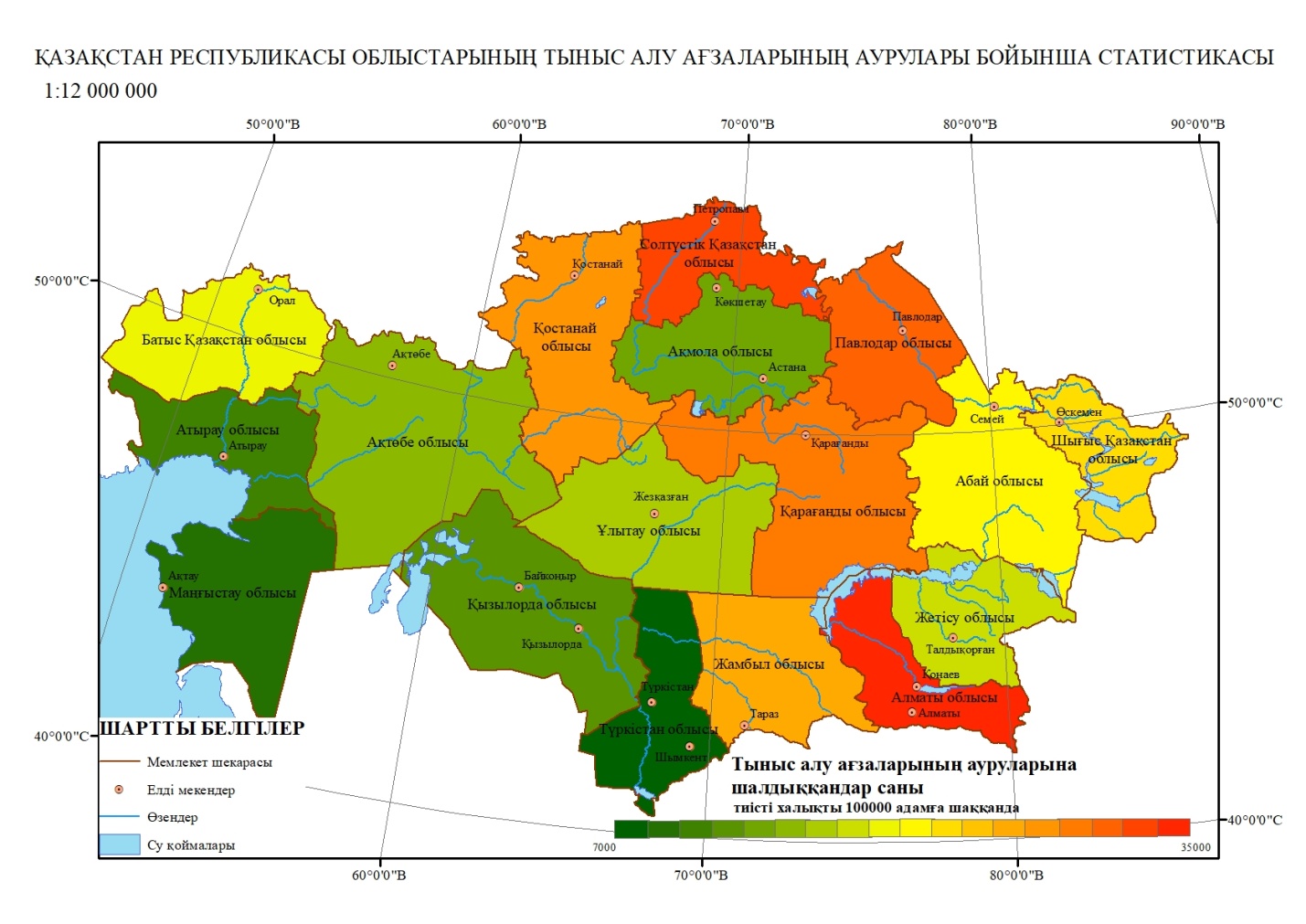 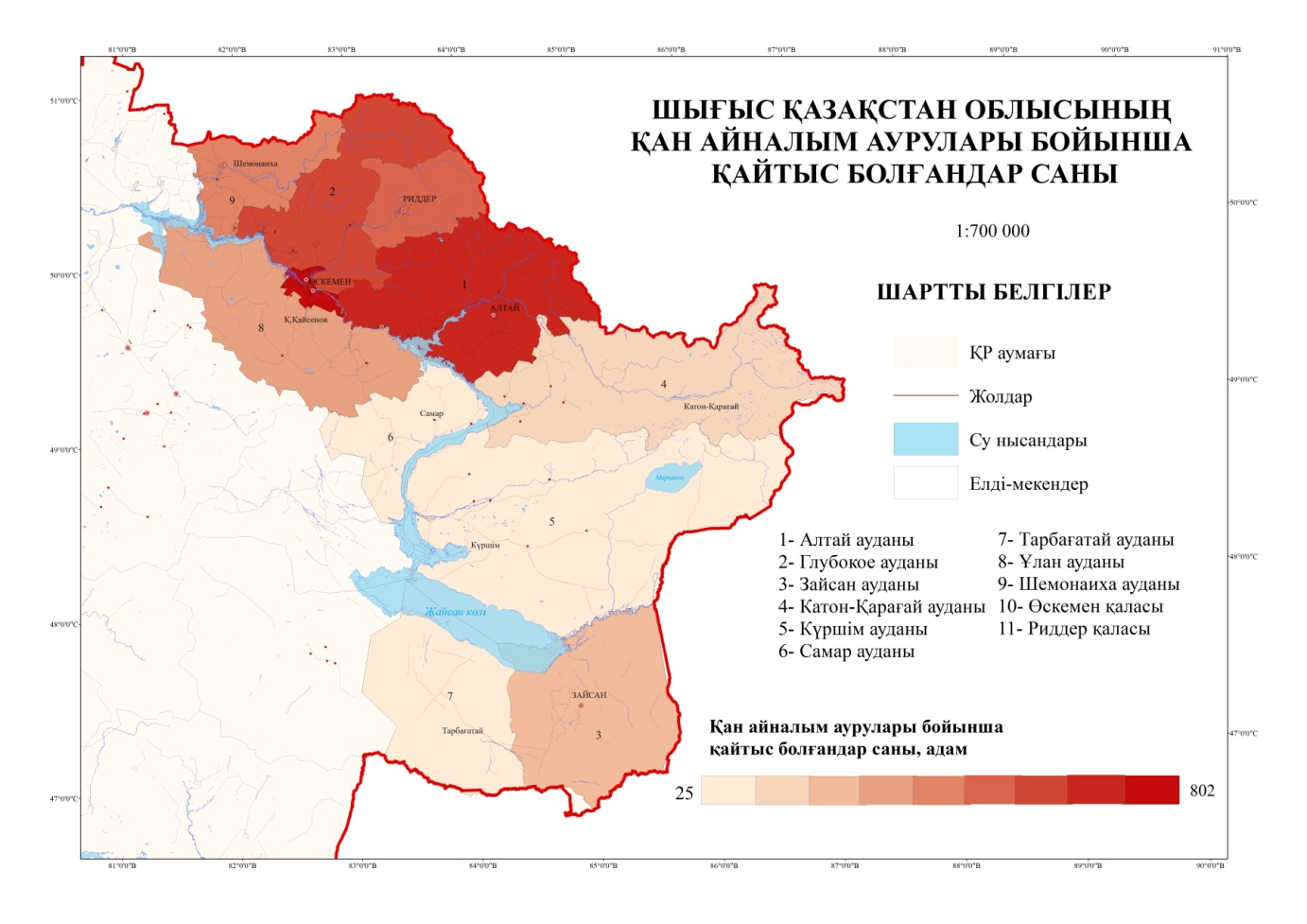 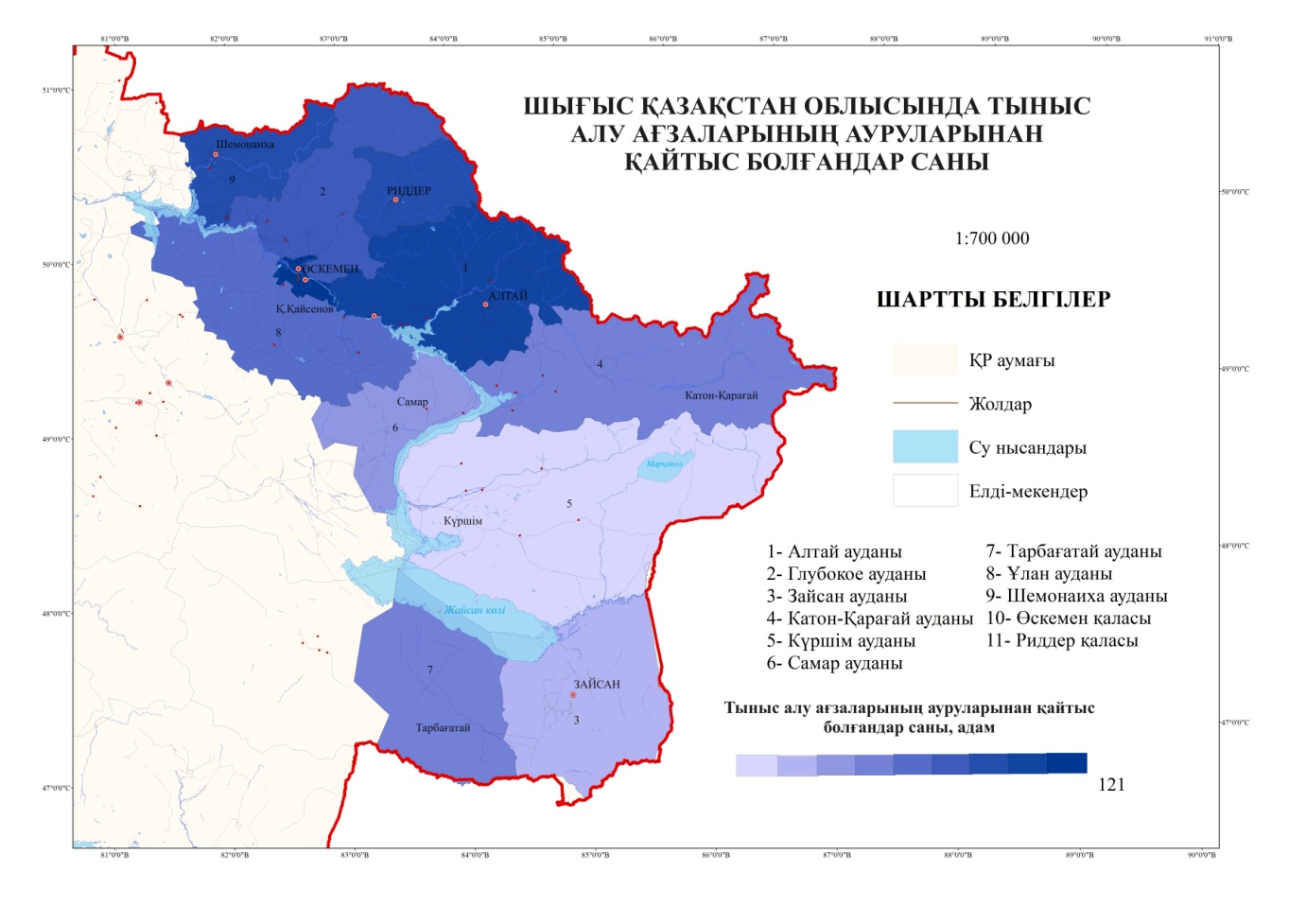 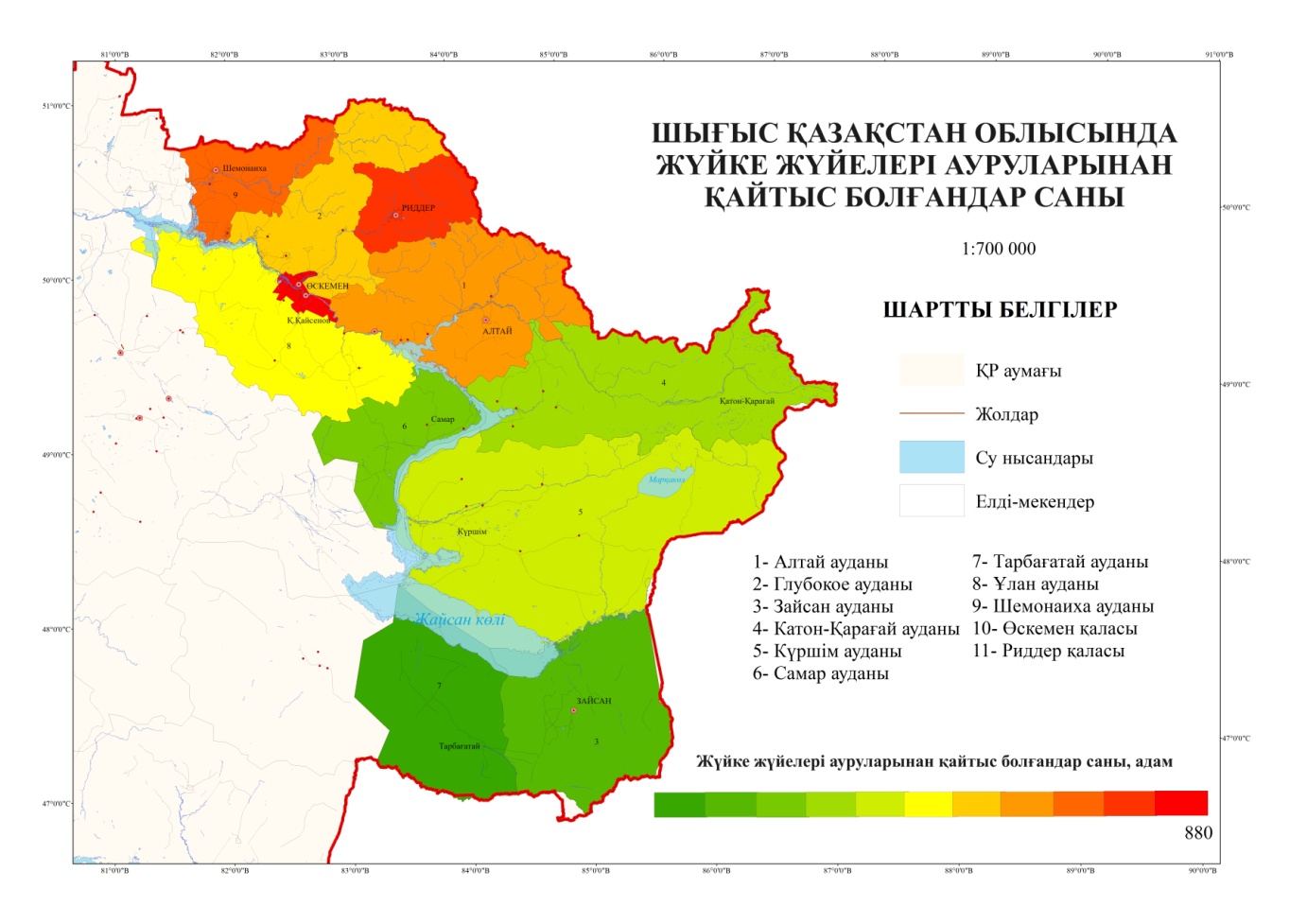 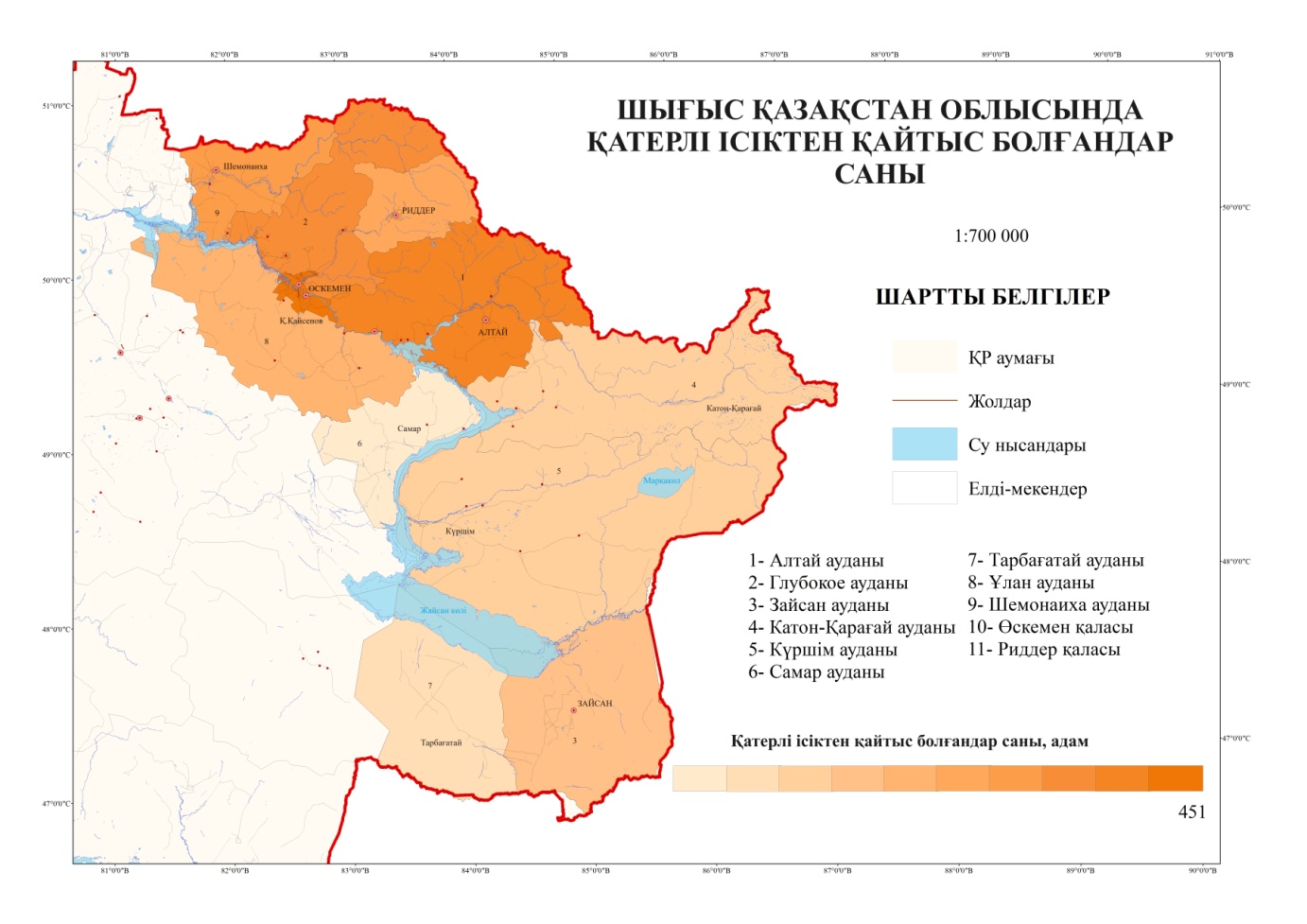 Өскемен қаласы өлім себептері бойынша қаза тапқандар саны
Қорытынды
Өскемен қаласының әуе бассейнінің ластану дәрежесін анықтау мақсатында, жаңа деректер базасы даярланып, атмосфералық ластаушылардың динамикасы, ауру түрлері бойынша халық санының динамикасы, ластаушы көздердің географиялық орналасуы және бақылау бекеттерінің мәліметі бойынша географиялық карталар даярланды. 
Өскемен қаласының атмосфералық ауасының ластануына физика-географиялық жағдайының әсері анықталды. Өскемен қаласының әуе басссейнінің жағдайын бағалауға арналған теориялық және әдіснамалық негіз қалыптастырылды. Экоскрининг әдісі қолданылды.
Өскемен қаласының атмосфералық ауасына әсер етуші 6 ластаушы фактор, ластану динамикасы анықталды. Атмосфераның ластану индексін талдай келе жалпы ластану көрсеткіштері бойынша 2014, 2017-2018 жылдары әуе бассейні әлдеқайда ластанғанын байқауға болады. Соңғы 2022-2023 жылдар да ластану индексі «жоғары» болып есептеледі, алайда басқа кезеңдерге қарағанда ластану индесі төмендеген. 
Халық денсаулығына қауіпті болып саналған ауадағы химиялық қоспаларға көміртек оксиді, азот диоксиді, бензапирен, күкіртті ангидрид жатады. Қала тұрғындарының арасында ауаның ластануы нәтижесінде тыныс алу ағзаларының, жүрек және қан тамырлары аурулары, қатерлі ісік және тағы да басқа ауру түрлеріне шалдығу көрсеткіштерінің жоғары екені анықталды.
Ұсыныстар
Өскемен қаласының әуе бассейнінің ластану мәселелерімен күресу мақсатында бірнеше шаралар ұсынылды. Оларға: 
Ластану көзін жою және азайту мақсатында Өскемен қаласының жылумен жабдықтау жүйесін дамыту.
Көлік ағындарының тиімді схемасын егжей-тегжейлі пысықтау қажет, негізгі магистральдардағы жолаушылар автомобиль көлігін жаңарту қажет.
ШҚО атмосфералық ауаның ластануын мониторингілеу және болжау жөніндегі ғылыми-зерттеу (өндірістік) орталығын құру
Коммуналдық мемлекеттік кәсіпорындардың негізгі қорларын (қазандық жабдықтарын, инженерлік желілерді, шаруашылық тазарту құрылыстарын және т.б.) салу, реконструкциялау және жөндеу.
Атмосфераға шығарындыларды (эмиссияларды) төмендетуге бағытталған ШҚО отын-энергетикалық кешеніне "Термококс" технологиясын енгізу.
Назарларыңызға рахмет!!!